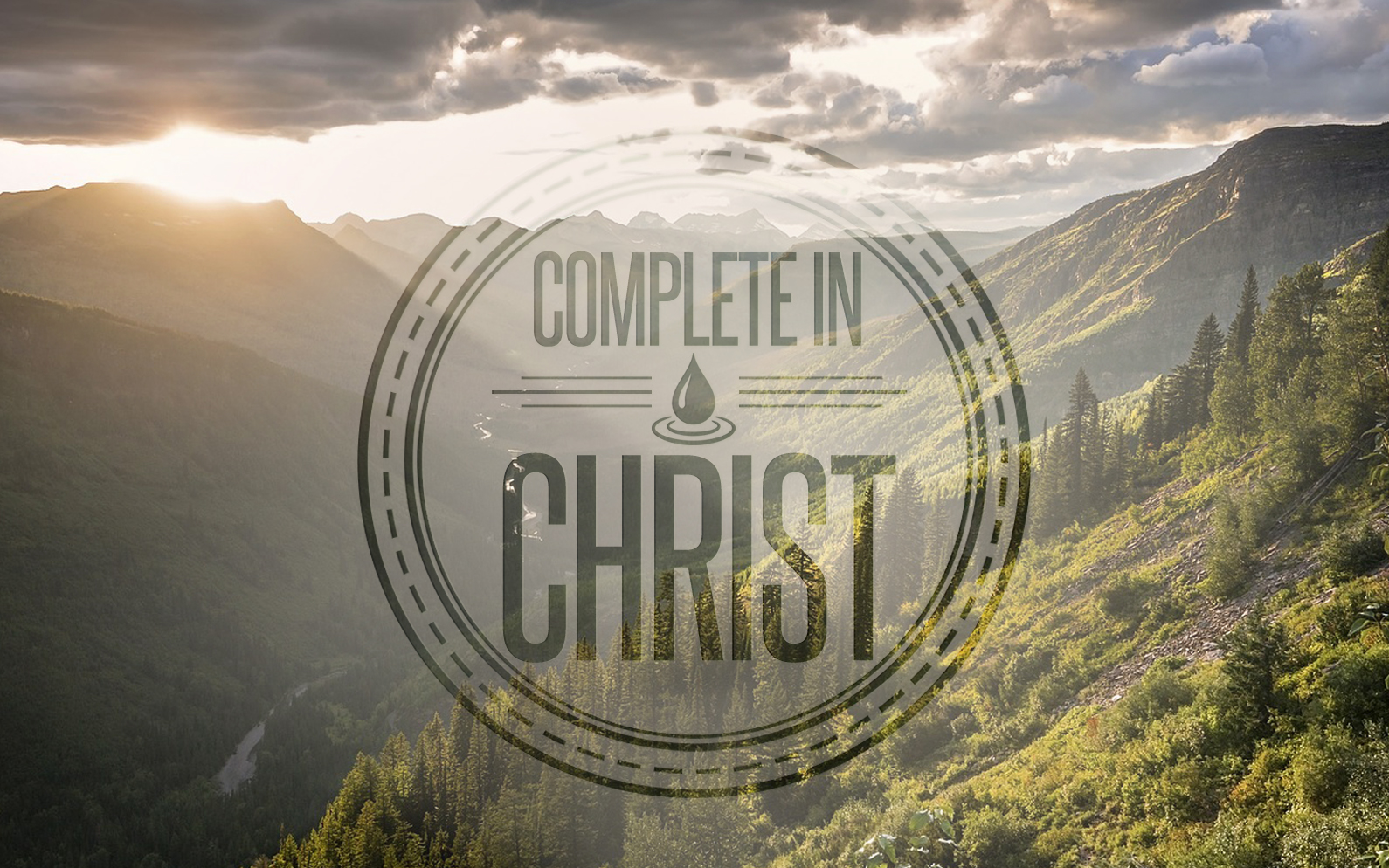 Complete in Christ: Colossians
Appreciating Jesus
We can learn different things about Jesus
from many verses. Look Over Colossians
1:13-23. What is this passage especially
good at teaching us about Jesus?
Thoughts Developed in Chapter 1
Paul gives thanks for the Colossians faith in Christ, and prays for them to become more mature. (1-12)
Paul declares the supreme position of Christ over all creation, over the church, and over our individual salvation. (13-23)
Paul explains his role and purpose in proclaiming Christ. (24-29)
[Speaker Notes: Role & Purpose:

CHRIST is so great – that to proclaim HIM is a privilege.
CHRIST is so great – that to suffer for HIM may be counted a joy.
CHRIST is so great – that HE is the one who can make us all complete.
CHRIST is so great – that HIS power is what we depend on in our service.]
Preaching with Purpose
What Do We Know About Paul’s Manner of Preaching?
Romans 15:15-20
1 Corinthians 2:1-5
What Do We Know About Paul’s Aim In Preaching?
Romans 1:15
Galatians 1:10-12
Ephesians 3:7-10
Philippians 1:15-21
1 Timothy 2:5-7
[Speaker Notes: Colossians is not the only place Paul describes his purpose…let’s see a few to get a well-rounded view of our topic this morning….

Paul Desires to Speak Clearly & Boldly…]
Because Jesus HoldsFirst Place Over All Things…
Paul Rejoices To Proclaim God’s Word, Even In The Face of Suffering. (23-24)
Paul Serves Christ’s Church With An Attitude of Reverent Stewardship. (25)
Paul Explains The Mystery of God’s Plan of Salvation For God’s Glory & Man’s Hope. (26-27)
Paul Does Not Deviate From The Message of JESUS, Knowing This Is The Only Way To Perfect People. (28)
Paul Gives His Greatest Effort To This Mission.(29)
[Speaker Notes: Suffering: Question 1    Body: (should be vs 24) Question 2

Stewardship: Question 3

Paul uses this term 2 other times…  This was given to me. This call to service was entrusted to me.  I must respond respectfully. I must not abuse, alter, or abandon this message!
1 Corinthians 9:17  (14-19)
Ephesians 3:2  (1-13)

>> How can we be good stewards?  It must be shared!   

Christians, you have an incredible education – don’t keep that understanding to yourself!  
Christians, you know too much – don’t turn back to the world!

This message will teach us how to have a better family (Ch 3) how to worship correctly (Ch 3) how to improve your citizenship and career (Ch 4)…but you can’t just learn all of that for yourself and never pass it forward!

Question #4  This view also tells me when I get to stop:  Not until the job is done!  Not until it has been given to everyone.  

MYSTERY:  M&M  mystery manifested.  Somethhing hidden – that is now revealed.  Question 5 & 6…

The “mystery religions” of the Greco-Roman world revolved around “secret truths” that were only shared with those who joined the cult and accepted its individual initiation ceremonies. **But PAUL shows how Christianity is the opposite of this.  That rather than restrict his message and create an atmosphere of “mystery” God has PROCLAIMED this message far and wide, publicly to all who will hear and listen.  Rather than a secret knowledge – it is a knowledge to be understood by all.

*So why use the word “mystery” because the full scope of God’s plan was previously hidden.  God had promised his coming CHRIST, but only now, in Jesus resurrection, was the method of God’s salvation being fully proclaimed.   AND in proclaiming this good news: Paul was able to GIVE GOD THE CREDIT of being “rich”  the “riches of His glory”  That GOD would pay the price for our sins – not just the Jewish people – but even the GENTILES!  CHRIST could be in us all!

ADMONISH:  Literally means: To put in mind.  Paul’s preaching was to bring the people’s mind to focus upon Jesus.  In Admonishing them, he warns, he cautions them not to disregard JESUS and exhorts them to LOVE AND OBEY the Lord.  He reproves anyone who departs from the gospel.]
Imitating Paul’s Commitment
For Christ, Paul Suffers…Will I?
For Christ, Paul Proclaims…Will I?
For Christ, Paul Teaches…Will I?
For Christ, Paul Admonishes…Will I?
Am I Complete In Christ?
[Speaker Notes: Verses that help us when suffering?  (Romans 5:1-5, Matt 5:10-12. 2 Timothy 3:12)

That help us proclaim (Rom 1:16, 2 Tim 4:2)

Verses that help us teach? (Acts 18:10) 

Verses that help us admonish? (2 Tim 2:24-26, Gal 6;1)]
We Can Be & Will Be Made Complete In Christ. He Perfects…
My Thinking, Hopes, Holiness, Guiding Morals, 
My Speech, Identity, Renewal, Heart, Relationships, Sense of Peace
My Purpose, Gratitude, Family, Work Ethic, Worship, Time Management
My Community Involvement, Mission, Suffering, Friendships, Concerns, Service, Confidence
[Speaker Notes: **Paul, can it be that simple?  Can JESUS ALONE really address everything I need to be made complete??  This letter answers YES!!!!  Just in this letter, Paul addresses the full spectrum of our lives!  >> Much less the depths of teaching they’ve already received from Epaphras and will continue to receive!


When we say that JESUS wants all of you – this is what we mean.  There is not a single area of your life that JESUS is not king over.

There is not a single area of your life that HE CAN’T improve.  Every area: private or public.  Every aspect – thoughts or actions….Jesus is the one who can make each part of your life more complete – more harmonious – more pleasing to GOD.

No one else can do that.  AND because HE addresses every area – there is both NO NEED for the false teaching of chapter two – and NO ROOM for the false teaching of chapter 2.

When this false and worldly thinking is suggested: to Christians it is like a puzzle piece that is the WRONG SHAPE – I’m sorry I just don’t have room for that.  I just can’t accept that.]
Imitating Paul’s Character
Godly, Yet Dependent on God's Grace
“I was made a minister…” (25)
Glorifying God, Not Self
“Christ in you, the hope of glory” (27)
Wise, Yet Humble
“with all wisdom” (28)
Zealous, Yet Patient
“labor, striving according to His power” (29)
[Speaker Notes: --- Striving.  Lit.  “as in the agony of a contest”  to agonize.


--- Power (vs. 29)

Mental Fortitude
Verbal Boldness
Power of Salvation (depending on God to save, not our cleverness)
Physical Blessings of Stamina

God blessed Paul with great strength, and Paul used God’s strength in great service: all for the salvation of mankind.

2 Chronicles 16:9]
Application
What Amazing Attribute of Christ can you proclaim this week?
He Is The King. He is God’s Son. He Is The Creator. He Is The Redeemer. He Is The Peacemaker. Etc…?
How can you best exercise Reverent Stewardship of the Good News of Salvation you possess?
[Speaker Notes: Proclaim Him…tell someone that]
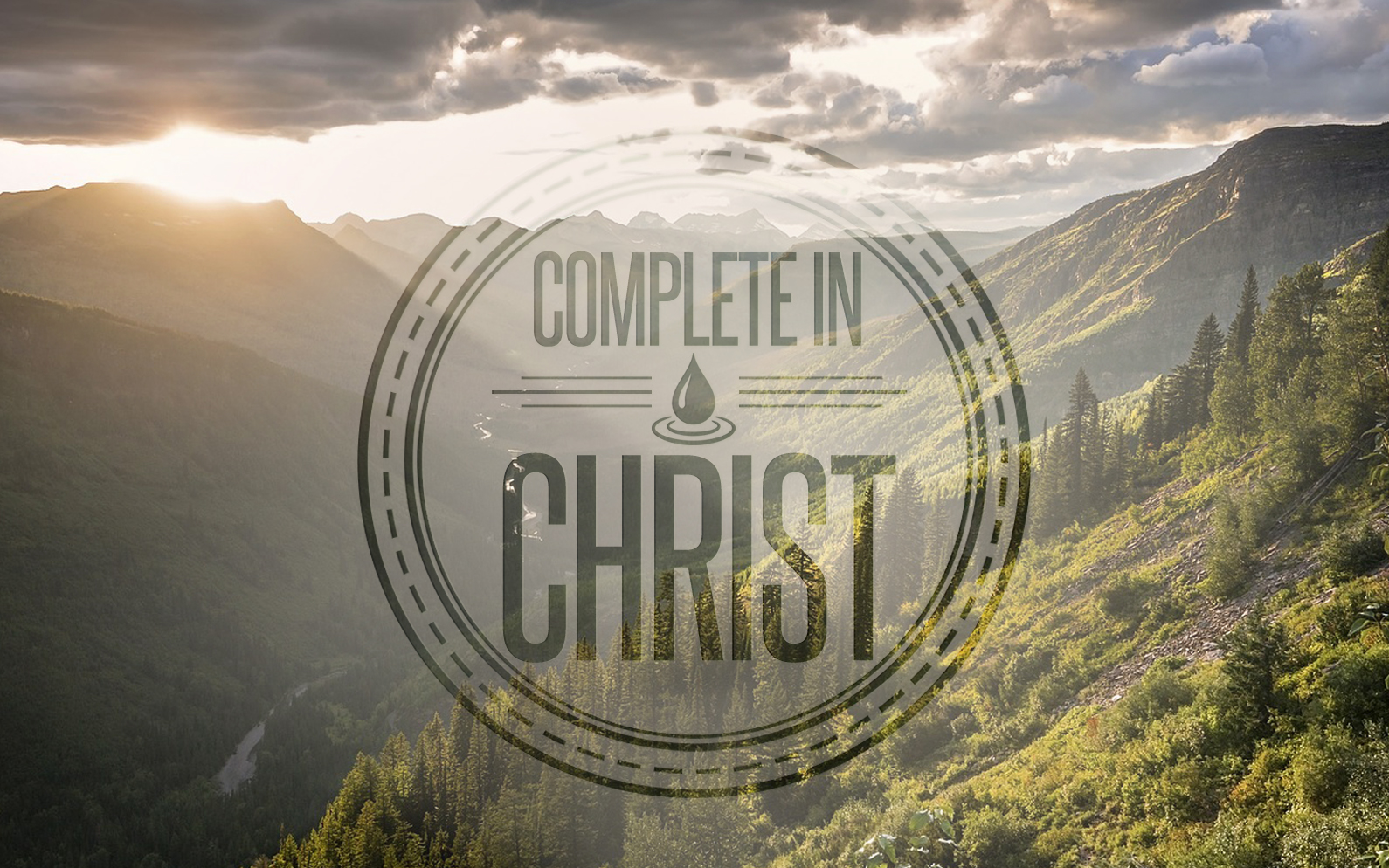 Complete in Christ: Colossians